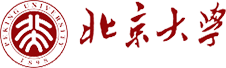 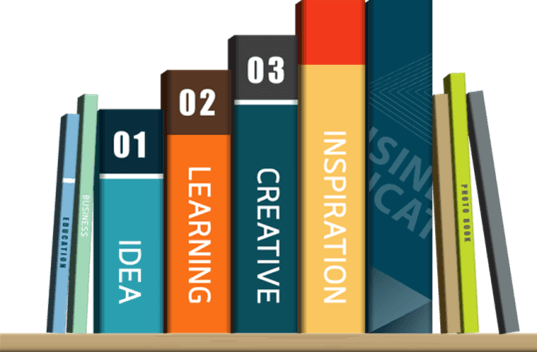 毕业论文答辩模版
北京大学中文系  2030级5班
答辩人：爱PPPT
指导老师：王老师
课题背景及内容
实验数据结果
1
4
课题现状及发展情况
相关建议
2
5
研究思路及过程
论文总结
3
6
目录  CONTENT
https://www.ypppt.com/
课题背景
1
研究意义
课题背景及内容
THE BACKGROUND OF 
THE SUBJECT AND CONTENT
研究综述
理论基础
点击输入小标题
小标题
点击输入具体内容点击输入具体内容点击输入具体内容点击输入具体内容点击输入具体内容点击输入具体容点击输入具体内容点击输入具体内容点击输入具体内容点击输入具体内容点击输入具体内容点击输入具体内容点击输入具体内容点击输入具体内容点击输入具体内容点击输入具体内容点击输入具体内容点击输入具体内容点击输入具体内容点击输入具体内容
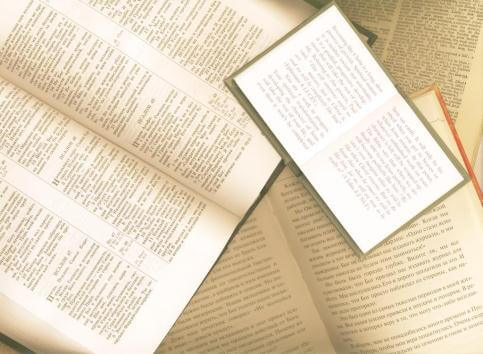 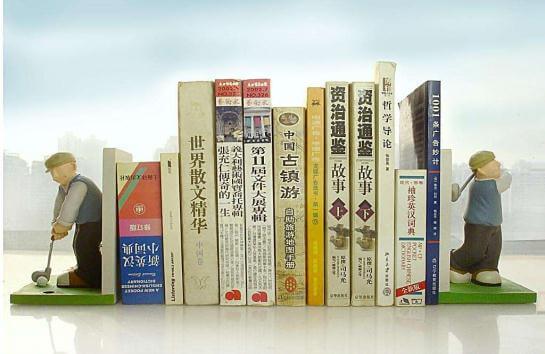 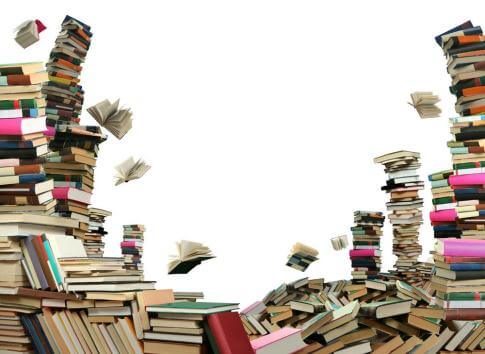 点击输入小标题
点击输入具体内容点击输入具体内容点击输入具体内容点击输入具体内容点击输入具体内容点击输入具体容点击输入具体内容点击输入具体内容点击输入具体内容点击
点击输入标题
点击输入具体内容点击输入具体内容点击输入具体内容点击输入具体内容点击输入具体内容点击输入具体容点击输入具体内容点击输入具体内容点击输入具体内容点击
点击输入具体内容点击输入具体内容点击输入具体内容点击输入具体内容点击输入具体内容点击输入具体容点击输入具体内容点击输入具体内容点击输入具体内容点击
[Speaker Notes: https://www.ypppt.com/]
小标题
小标题
点击输入小标题
理论
详解
点击输入具体内容点击输入具体内容点击输入具体内容点击输入具体内容点击输入具体内容点击输入具体容点击输入具体内容点击输入具体内容点击输入具体内容点击
应用
说明
点击输入具体内容点击输入具体内容点击输入具体内容点击输入具体内容点击输入具体内容点击输入具体容点击输入具体内容点击输入具体内容点击输入具体内容点击
点击输入小标题
请替换文字内容
请替换文字内容
请替换文字内容，添加相关标题，修改文字内容，也可以直接复制你的内容到此。请替换文字内容
请替换文字内容，添加相关标题，修改文字内容，也可以直接复制你的内容到此。请替换文字内容
请替换文字内容
请替换文字内容
请替换文字内容，添加相关标题，修改文字内容，也可以直接复制你的内容到此。请替换文字内容
请替换文字内容，添加相关标题，修改文字内容，也可以直接复制你的内容到此。请替换文字内容
点击输入小标题
请替换文字内容，添加相关标题，修改文字内容，也可以直接复制你的内容到此。请替换文字内容，添加相关标题，修改文字内容，也可以直接复制你的内容到此。请替换文字内容，添加相关标题，修改文字内容，也可以直接复制你的内容到此。请替换文字内容，添加相关标题
请替换文字内容
请替换文字内容，添加相关标题，修改文字内容，也可以直接复制你的内容到此。请替换文字内容，添加相关标题，修改文字内容，也可以直接复制你的内容到此。
点击输入小标题
请替换文字内容
请替换文字内容
请替换文字内容
请替换文字内容
请替换文字内容，添加相关标题，修改文字内容，也可以直接复制你的内容到此。
请替换文字内容，添加相关标题，修改文字内容，也可以直接复制你的内容到此。
请替换文字内容，添加相关标题，修改文字内容，也可以直接复制你的内容到此。
请替换文字内容，添加相关标题，修改文字内容，也可以直接复制你的内容到此。
请替换文字内容，添加相关标题，修改文字内容，也可以直接复制你的内容到此。请替换文字内容，添加相关标题，修改文字内容，也可以直接复制你的内容到此。请替换文字内容，添加相关标题，修改文字内容，也可以直接复制你的内容到此。
课题现状
2
发展情况
课题现状及发展情况
Interpretation of the theory
运用场景
例题解析
点击输入小标题
请替换文字内容，添加相关标题，修改文字内容，也可以直接复制你的内容到此。
请替换文字内容，添加相关标题，修改文字内容，也可以直接复制你的内容到此。
输入
标题
请替换文字内容，添加相关标题，修改文字内容，也可以直接复制你的内容到此。
请替换文字内容，添加相关标题，修改文字内容，也可以直接复制你的内容到此。
请替换文字内容，添加相关标题，修改文字内容，也可以直接复制你的内容到此。
请替换文字内容，添加相关标题，修改文字内容，也可以直接复制你的内容到此。
点击输入小标题
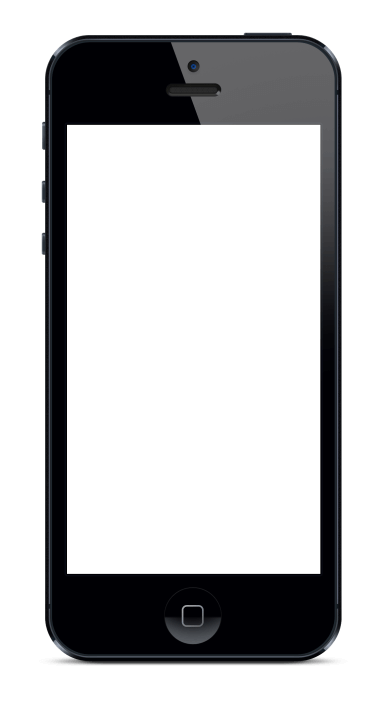 点击输入具体内容，根据个人需求更改格式，动画不变. 点击输入具体内容，根据个人需求更改格式，动画不变点击输入具体内容

点击输入具体内容，根据个人需求更改格式，动画不变. 点击输入具体内容，根据个人需求更改格式，动画不变点击输入具体内容

点击输入具体内容，根据个人需求更改格式，动画不变. 点击输入具体内容，根据个人需求更改格式，动画不变点击输入具体内容
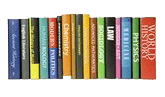 小标题
请替换文字内容，添加相关标题，修改文字内容，也可以直接复制你的内容到此。请替换文字内容，添加相关标题，修改文字内容，也可以直接复制你的内容到此请替换文字内容，添加相关标题，修改文字内容，也可以直接复制你的内容到此请替换文字内容，添加相关标题，修改文字内容，也可以直接复制你的内容到此请替换文字内容，添加相关标题，修改文字内容，也可以直接复制你的内容到此
点击输入小标题
输入
标题
点击输入小标题
小标题
请替换文字内容，添加相关标题，修改文字内容，也可以直接复制你的内容到此。
标题
小标题
请替换文字内容，添加相关标题，修改文字内容，也可以直接复制你的内容到此。
小标题
请替换文字内容，添加相关标题，修改文字内容，也可以直接复制你的内容到此。
研究思路
3
研究方法
研究思路及过程
THE RESEARCH MENTALITY 
AND THE PROCESS
研究过程
输入标题
点击输入小标题
输入标题
输入标题
点击输入具体内容，根据个人需求更改格式，动画不变.
输入标题
输入标题
输入标题
点击输入具体内容，根据个人需求更改格式，动画不变.
输入标题
输入标题
输入标题
点击输入具体内容，根据个人需求更改格式，动画不变.
输入标题
重要
定理
点击输入小标题
小标题
小标题
请替换文字内容，添加相关标题，修改文字内容，也可以直接复制你的内容到此。
请替换文字内容，添加相关标题，修改文字内容，也可以直接复制你的内容到此。
小标题
小标题
请替换文字内容，添加相关标题，修改文字内容，也可以直接复制你的内容到此。
请替换文字内容，添加相关标题，修改文字内容，也可以直接复制你的内容到此。
小标题
小标题
请替换文字内容，添加相关标题，修改文字内容，也可以直接复制你的内容到此。
请替换文字内容，添加相关标题，修改文字内容，也可以直接复制你的内容到此。
点击输入小标题
T
w
+
输入标题
致力于将品牌以更多样化的形式进行推广，将产品以更方便快捷的渠道
输入标题
致力于将品牌以更多样化的形式进行推广，将产品以更方便快捷的渠道
输入标题
致力于将品牌以更多样化的形式进行推广，将产品以更方便快捷的渠道
01
02
03
输入标题
输入标题
输入标题
点击输入小标题
02
01
输入标题
致力于将品牌以更多样化的形式进行推广，将产品以更方便快捷的渠道
输入标题
致力于将品牌以更多样化的形式进行推广，将产品以更方便快捷的渠道
03
04
输入标题
致力于将品牌以更多样化的形式进行推广，将产品以更方便快捷的渠道
输入标题
致力于将品牌以更多样化的形式进行推广，将产品以更方便快捷的渠道
点击输入小标题
输入标题
点击输入具体内容，根据个人需求更改格式，动画不变.
01
输入标题
点击输入具体内容，根据个人需求更改格式，动画不变.
02
输入标题
点击输入具体内容，根据个人需求更改格式，动画不变.
03
输入标题
点击输入具体内容，根据个人需求更改格式，动画不变.
04
实验数据
4
实验难点
实验数据结果
THE RESULTS OF 
EXPRIMENTAL DATA
案例分析
问题评估
研究成果
点击输入小标题
输入
标题
A
您的内容打在这里，或者通过复制您的文本后，在此框中选择粘贴，并选择只保留文字，在此录入上述图表的综合描述说明。
B
您的内容打在这里，或者通过复制您的文本后，在此框中选择粘贴，并选择只保留文字，在此录入上述图表的综合描述说明。
C
您的内容打在这里，或者通过复制您的文本后，在此框中选择粘贴，并选择只保留文字，在此录入上述图表的综合描述说明。
点击输入小标题
90%
输入标题
点击输入具体内容，根据个人需求更改格式，动画不变. 点击输入具体内容，根据个人需求更改格式
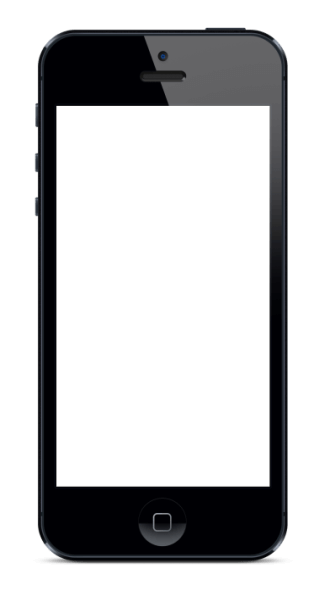 输入标题
点击输入具体内容，根据个人需求更改格式，动画不变. 点击输入具体内容，根据个人需求更改格式
85%
90%
输入标题
点击输入具体内容，根据个人需求更改格式，动画不变. 点击输入具体内容，根据个人需求更改格式
输入标题
点击输入具体内容，根据个人需求更改格式，动画不变. 点击输入具体内容，根据个人需求更改格式
50%
点击输入具体内容，根据个人需求更改格式，动画不变. 点击输入具体内容，根据个人需求更改格式点击输入具体内容，根据个人需求更改格式，动画不变. 点击输入具体内容，根据个人需求更改格式点击输入具体内容，根据个人需求更改格式，动画不变. 点击输入具体内容，根据个人需求更改格式点击输入具体内容，根据个人需求更改格式，动画不变. 点击输入具体内容，根据个人需求更改格式
点击输入具体内容，根据个人需求更改格式，动画不变. 点击输入具体内容，根据个人需求更改格式点击输入具体内容，根据个人需求更改格式，动画不变. 点击输入具体内容，根据个人需求更改格式点击输入具体内容，根据个人需求更改格式，动画不变. 点击输入具体内容，根据个人需求更改格式点击输入具体内容，根据个人需求更改格式，动画不变. 点击输入具体内容，根据个人需求更改格式
点击输入小标题
点击输入小标题
48%
22%
76%
添加标题
添加标题
添加标题
您的内容打在这里，或者通过复制您的文本后，在此框中选择粘贴，并选择只保留。
您的内容打在这里，或者通过复制您的文本后，在此框中选择粘贴，并选择只保留。
您的内容打在这里，或者通过复制您的文本后，在此框中选择粘贴并选择只保留。
点击输入小标题
添加标题
您的内容打在这里，或者通过复制您的
添加标题
在此录入上述图表的描述说明
在此录入上述图表的描述说明
您的内容打在这里，或者通过复制您的文本
添加标题
添加标题
点击输入小标题
添加标题
添加标题
在此录入上述图表的综合描述说明，在此录入上述图表的综合描述说明。
在此录入上述图表的综合描述说明，在此录入上述图表的综合描述说明。
添加标题
添加标题
在此录入上述图表的综合描述说明，在此录入上述图表的综合描述说明。
在此录入上述图表的综合描述说明，在此录入上述图表的综合描述说明。
5
输入标题
相关建议
THE RESULTS OF 
EXPRIMENTAL DATA
输入标题
输入标题
点击输入小标题
添加标题
在此录入上述图表的描述说明，在此录入上述图表的描述说明。
添加文字
添加标题
在此录入上述图表的描述说明，在此录入上述图表的综合描述说明。
添加文字
添加标题
在此录入上述图表的描述说明，在此录入上述图表的描述说明。
添加文字
添加标题
添加文字
在此录入上述图表的描述说明，在此录入上述图表的综合描述说明。
点击输入小标题
在此录入上述图表的综合描述说明，在此录入上述图表的综合描述说明。
在此录入上述图表的综合描述说明，在此录入上述图表的综合描述说明。
在此录入上述图表的综合描述说明，在此录入上述图表的综合描述说明。
在此录入上述图表的综合描述说明，在此录入上述图表的综合描述说明。
在此录入上述图表的综合描述说明，在此录入上述图表的综合描述说明。
点击输入小标题
添加标题
在此录入上述图表的描述说明，在此录入上述图表的描述说明，在此录入上述图表的描述说明。
添加标题
在此录入上述图表的描述说明，在此录入上述图表的描述说明，在此录入上述图表的描述说明。
添加标题
添加标题
在此录入上述图表的描述说明，在此录入上述图表的描述说明。
在此录入上述图表的描述说明，在此录入上述图表的描述说明。
添加标题
在此录入上述图表的描述说明，在此录入上述图表的描述说明，在此录入上述图表的描述说明。
点击输入具体内容，根据个人需求更改格式，动画不变. 点击输入具体内容，根据个人需求更改格式点击输入具体内容，根据个人需求更改格式，动画不变. 点击输入具体内容，根据个人需求更改格式点击输入具体内容，根据个人需求更改格式，动画不变. 点击输入具体内容，根据个人需求更改格式点击输入具体内容，根据个人需求更改格式，动画不变. 点击输入具体内容，根据个人需求更改格式
点击输入小标题
小标题
小标题
小标题
小标题
请替换文字内容，添加相关标题，修改文字内容，也可以直接复制你的内容到此。
请替换文字内容，添加相关标题，修改文字内容，也可以直接复制你的内容到此。
请替换文字内容，添加相关标题，修改文字内容，也可以直接复制你的内容到此。
请替换文字内容，添加相关标题，修改文字内容，也可以直接复制你的内容到此。
点击输入具体内容，根据个人需求更改格式，动画不变. 点击输入具体内容，根据个人需求更改格式点击输入具体内容，根据个人需求更改格式，动画不变. 点击输入具体内容，根据个人需求更改格式点击输入
点击输入具体内容，根据个人需求更改格式，动画不变. 点击输入具体内容，根据个人需求更改格式点击输入具体内容，根据个人需求更改格式，动画不变. 点击输入具体内容，根据个人需求更改格式点击输入
点击输入具体内容，根据个人需求更改格式，动画不变. 点击输入具体内容，根据个人需求更改格式点击输入具体内容，根据个人需求更改格式，动画不变. 点击输入具体内容，根据个人需求更改格式点击输入
点击输入小标题
小标题
小标题
小标题
6
输入标题
论文总结
THE RESULTS OF 
EXPRIMENTAL DATA
输入标题
输入标题
点击输入小标题
请替换文字内容
请替换文字内容
请替换文字内容，添加相关标题，修改文字内容，也可以直接复制你的内容到此。
请替换文字内容，添加相关标题，修改文字内容，也可以直接复制你的内容到此。
请替换文字内容
请替换文字内容
请替换文字内容，添加相关标题，修改文字内容，也可以直接复制你的内容到此。
请替换文字内容，添加相关标题，修改文字内容，也可以直接复制你的内容到此。
请替换文字内容
请替换文字内容
请替换文字内容，添加相关标题，修改文字内容，也可以直接复制你的内容到此。
请替换文字内容，添加相关标题，修改文字内容，也可以直接复制你的内容到此。
请替换文字内容
请替换文字内容，添加相关标题，修改文字内容，也可以直接复制你的内容到此。
请替换文字内容
请替换文字内容，添加相关标题，修改文字内容，也可以直接复制你的内容到此。
点击输入小标题
输入标题
致力于将品牌以更多样化的形式进行推广，将产品以更方便快捷的渠道致力于将品牌以更多样化的形式进行推广
01
输入标题
致力于将品牌以更多样化的形式进行推广，将产品以更方便快捷的渠道致力于将品牌以更多样化的形式进行推广
04
03
02
输入标题
致力于将品牌以更多样化的形式进行推广，将产品以更方便快捷的渠道致力于将品牌以更多样化的形式进行推广
输入标题
致力于将品牌以更多样化的形式进行推广，将产品以更方便快捷的渠道致力于将品牌以更多样化的形式进行推广
点击输入小标题
文字内容
文字内容
请替换文字内容
请替换文字内容
请替换文字内容
请替换文字内容
请替换文字内容，添加相关标题，修改文字内容，也可以直接复制你的内容到此。
请替换文字内容，添加相关标题，修改文字内容，也可以直接复制你的内容到此。
请替换文字内容，添加相关标题，修改文字内容，也可以直接复制你的内容到此。
请替换文字内容，添加相关标题，修改文字内容，也可以直接复制你的内容到此。
文字内容
文字内容
点击输入小标题
输入标题
输入标题
作者：王二
主要内容：在此录入上述图表的综合描述说明。
作者：王二
主要内容：在此录入上述图表的综合描述说明，在此录入上述图表的综合描述说明。
输入标题
输入标题
作者：王二
主要内容：在此录入上述图表的综合描述说明。
作者：王二
主要内容：在此录入上述图表的综合描述说明，在此录入上述图表的综合描述说明。
输入标题
输入标题
作者：王二
主要内容：在此录入上述图表的综合描述说明，在此录入上述图表的综合描述说明。
作者：王二
主要内容：在此录入上述图表的综合描述说明，在此录入上述图表的综合描述说明。